МИНИСТЕРСТВО НА ЗДРАВЕОПАЗВАНЕТО

ПРОГРАМА “ПРЕВЕНЦИЯ И КОНТРОЛ НА ХИВ/СПИН”,

ФИНАНСИРАНА ОТ 

ГЛОБАЛЕН ФОНД ЗА БОРБА СРЕЩУ 
СПИН, ТУБЕРКУЛОЗА 
И МАЛАРИЯ
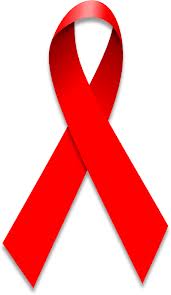 КОМПОНЕНТ #7

„Намаляване на уязвимостта 
към ХИВ на младите хора в най-голям риск (15-24г.) чрез увеличаване обхвата на услугите и програмите, насочени към младите хора“
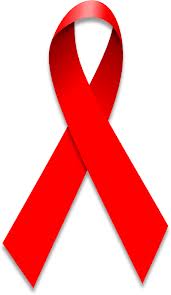 Изпълнява се от:
 
Сдружение „Център  Динамика“, Русе

чрез младежки клуб
„Д.О.М.И.Н.О“
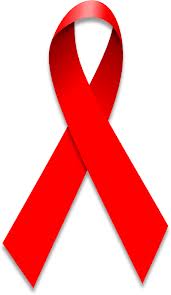 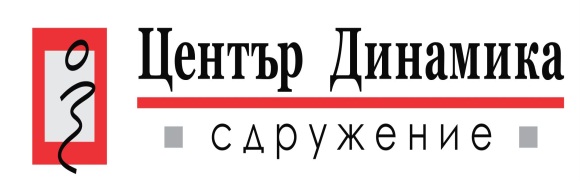 ОСНОВНА ЦЕЛ
Предоставяне на специфични услуги за 
младите хора, включващи :

комуникация за промяна в поведението,
информиране за СПИ и ХИВ/СПИН,
обучение от връстници,
разработване на училищна и общинска политика.
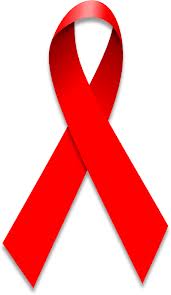 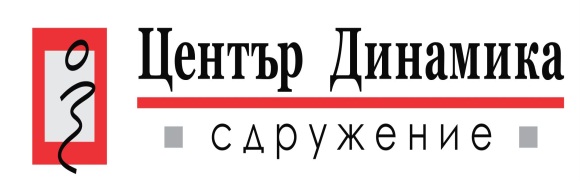 БЕНЕФИЦИЕНТИ
Младите хора в по-голям риск от инфектиране с ХИВ, като

непосещаващите училище; 
децата в риск;
изоставащите в развитието си млади хора с рисково за здравето им поведение.
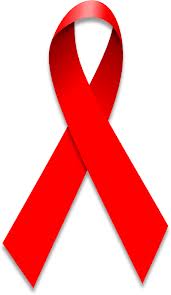 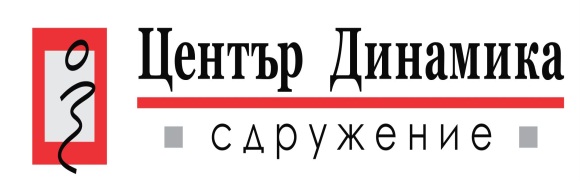 ДЕЙНОСТИ
Младежки клуб „Д.О.М.И.Н.О“:

Доброволци 
Обучават
Мотивират
Информират
Насочват
Организират
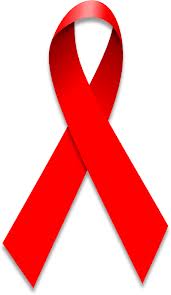 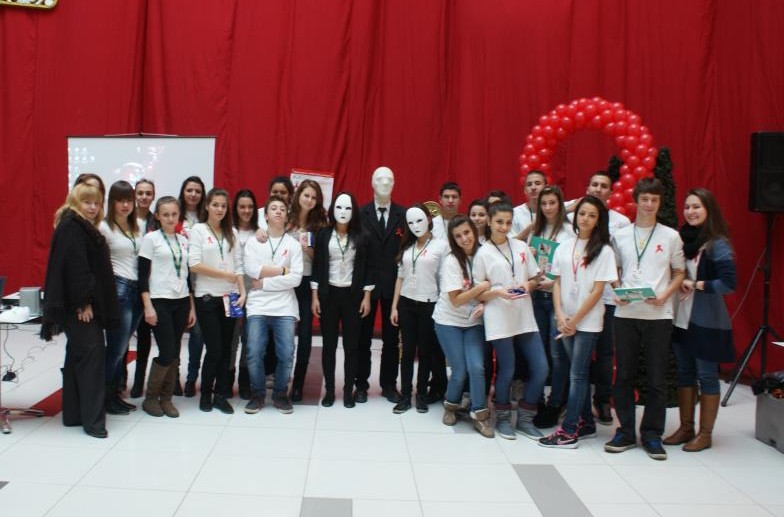 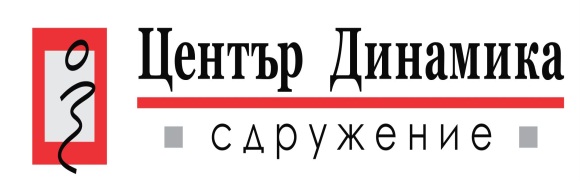 ДЕЙНОСТИ
3. Превенция





Достигане до общността чрез  обучение от връстници за младите хора извън училище на възраст 15-24 години, които са в по-висок риск от инфектиране с ХИВ.
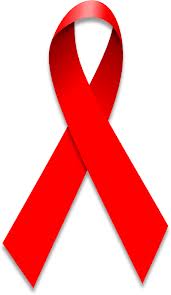 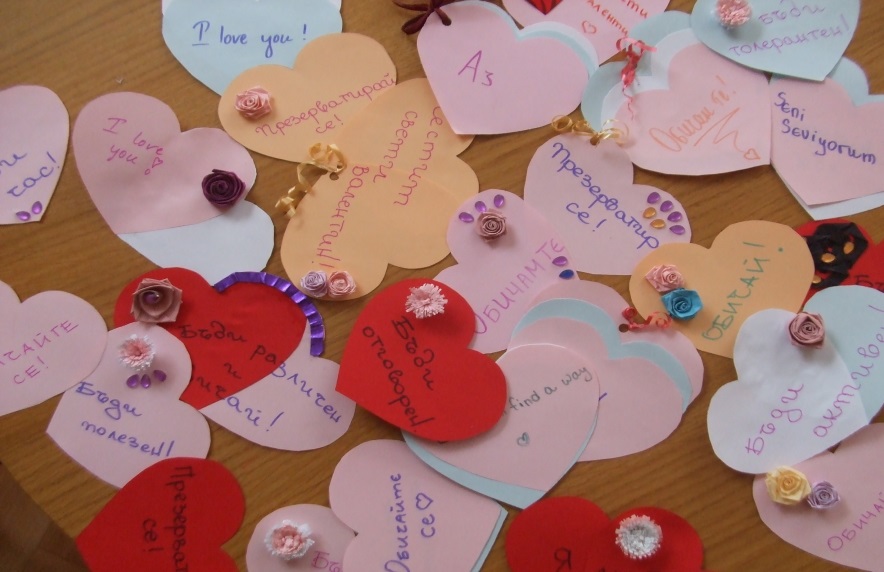 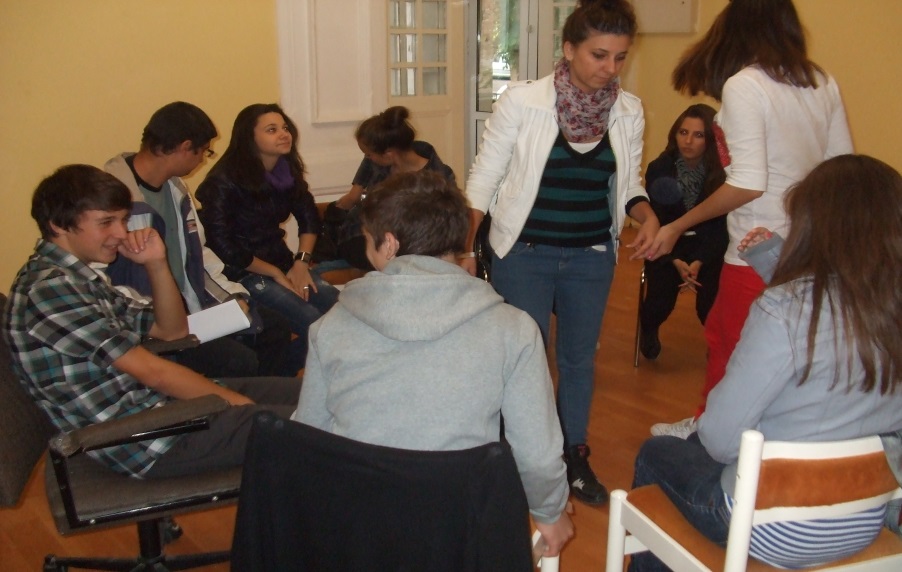 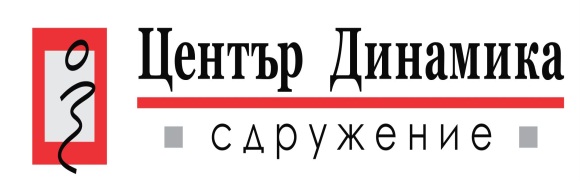 ДЕЙНОСТИ
4. Комуникация за промяна в поведението:







 Планиране на местни инициативи като част от националната АНТИСПИН кампания с организации, изпълняващи различни компоненти на Програма “Превенция и контрол на ХИВ/СПИН” към МЗ
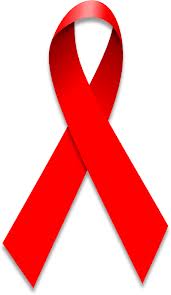 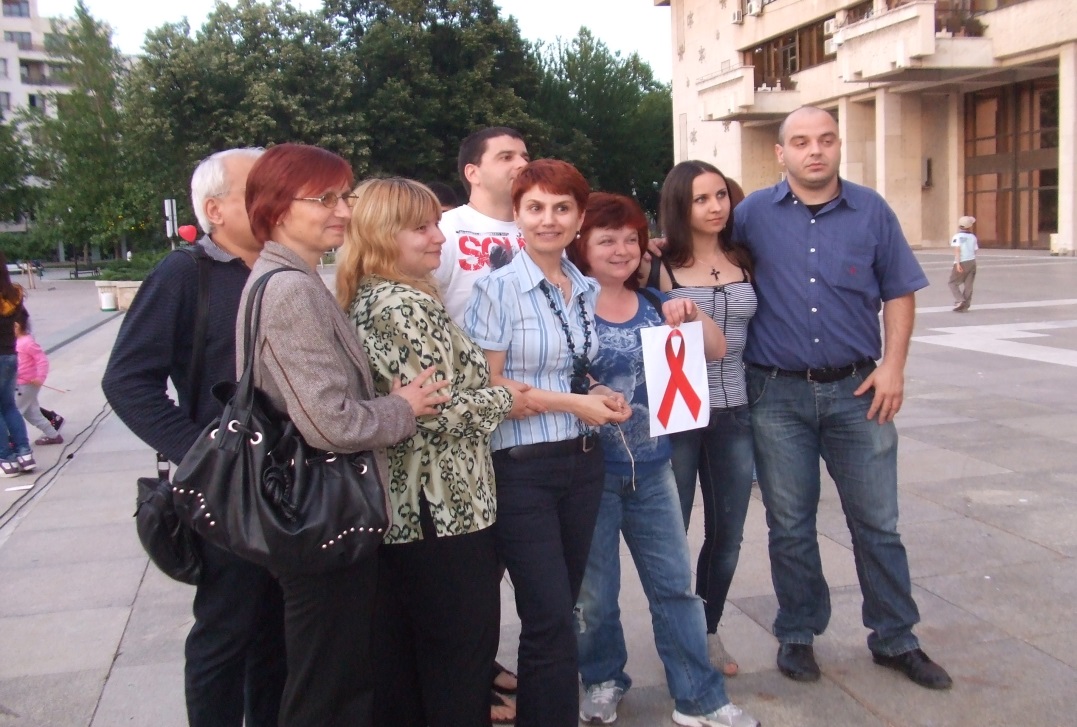 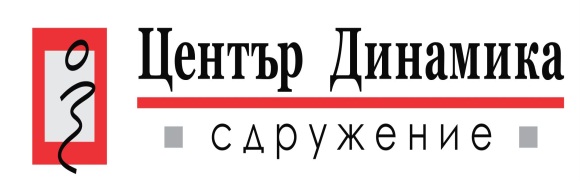 ДЕЙНОСТИ
4. Комуникация за промяна в поведението:








 Успешно партньорство с БЧК, РЗИ, Сдружение „Здравеопазване и превенция на хора в риск“, подкрепа от страна на Община Русе
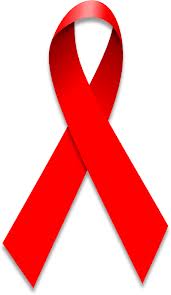 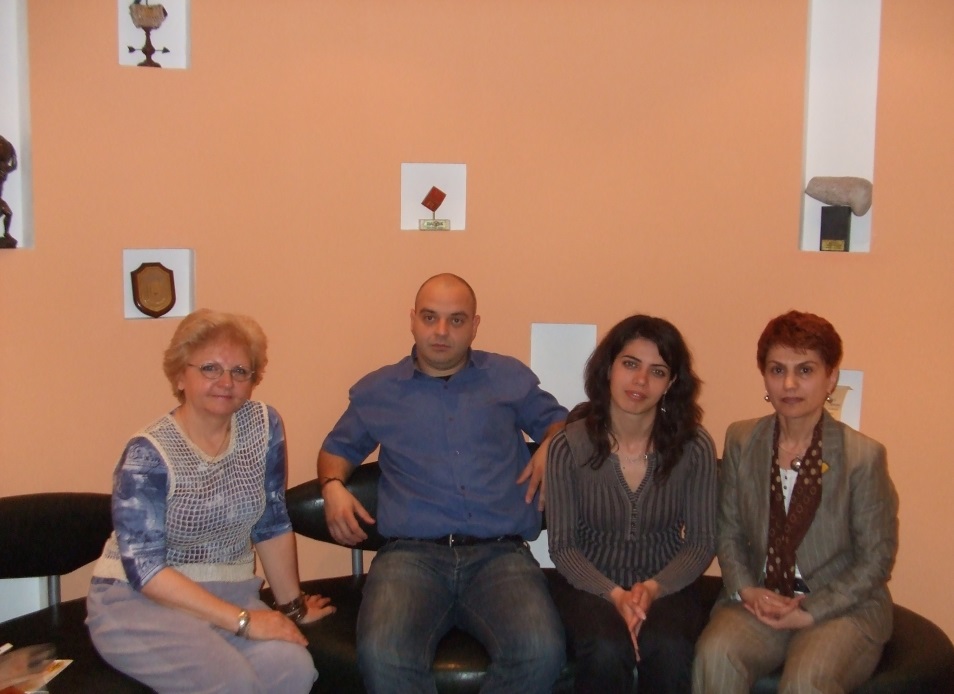 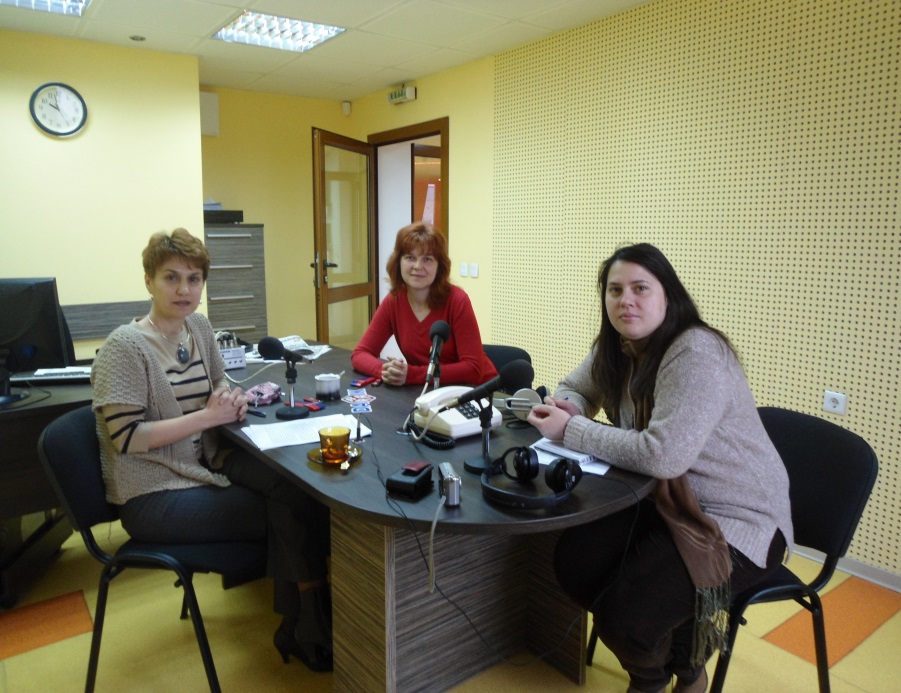 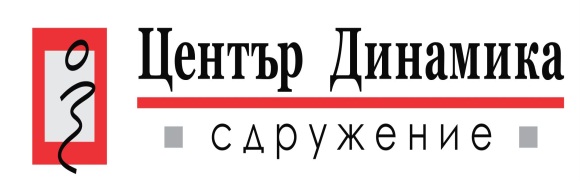 ДЕЙНОСТИ
5. Грижа и подкрепа










 Услуги, предназначени за младите хора и насочване към КАБКИС за изследване
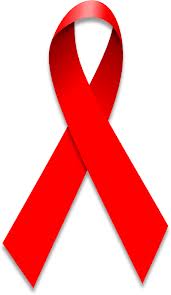 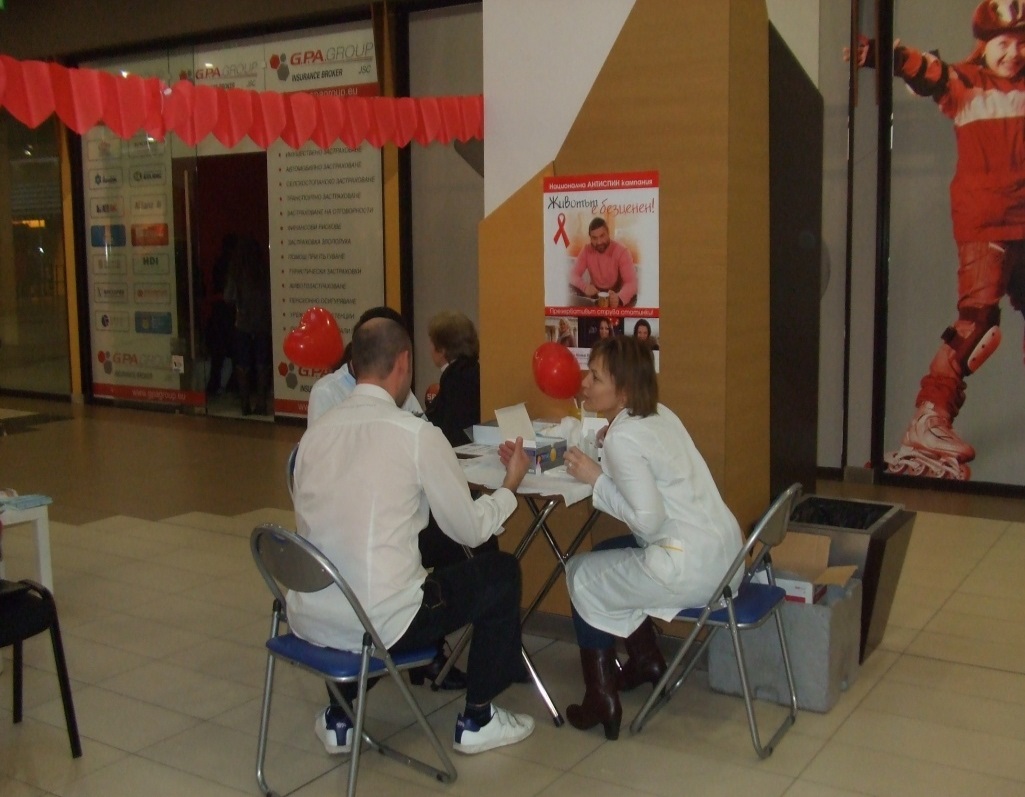 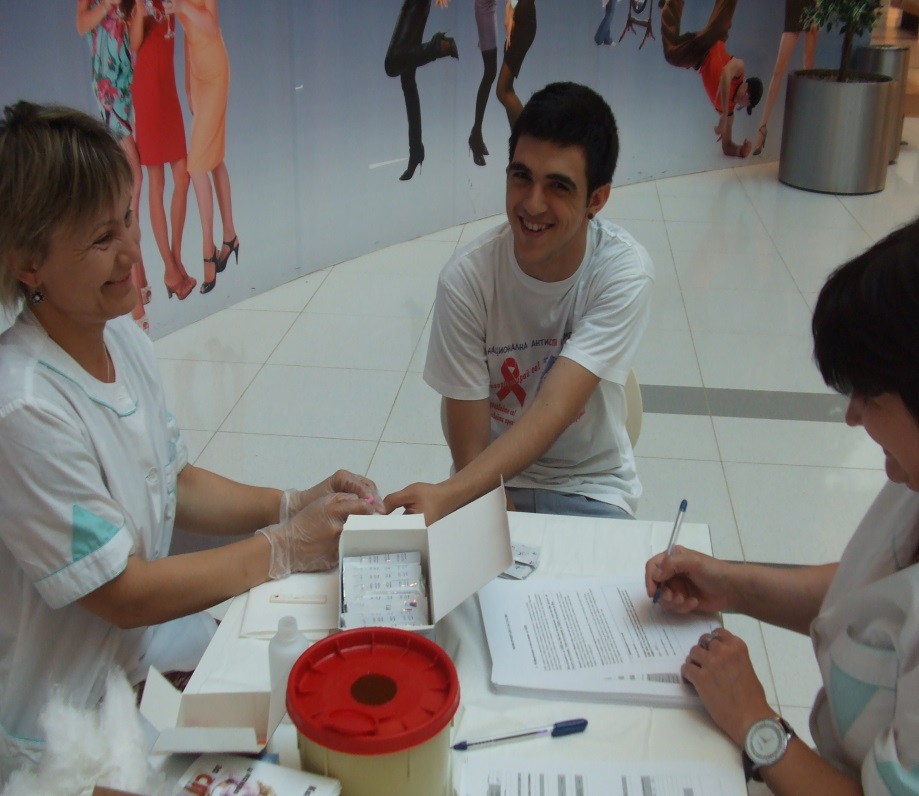 :
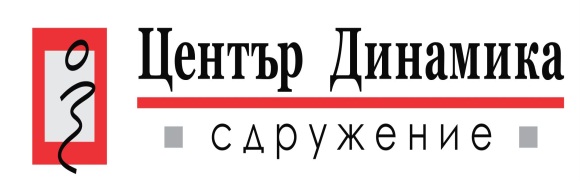 ДЕЙНОСТИ
5. Дейности, изпълнявани от младежки клуб
„Д.О.М.И.Н.О“













Участие в обучения на местно, национално и международно ниво за подготовка на обучители на връстници.
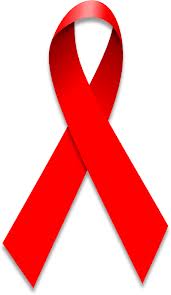 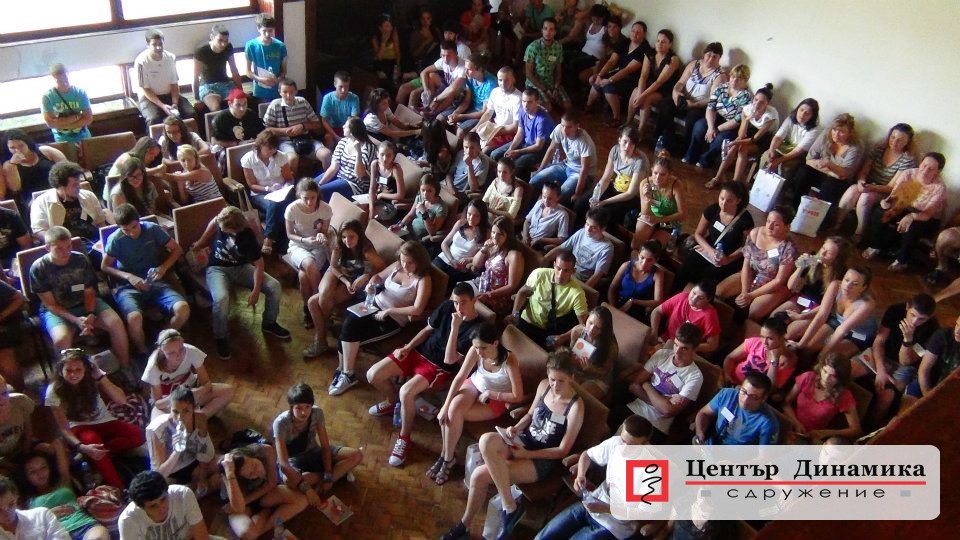 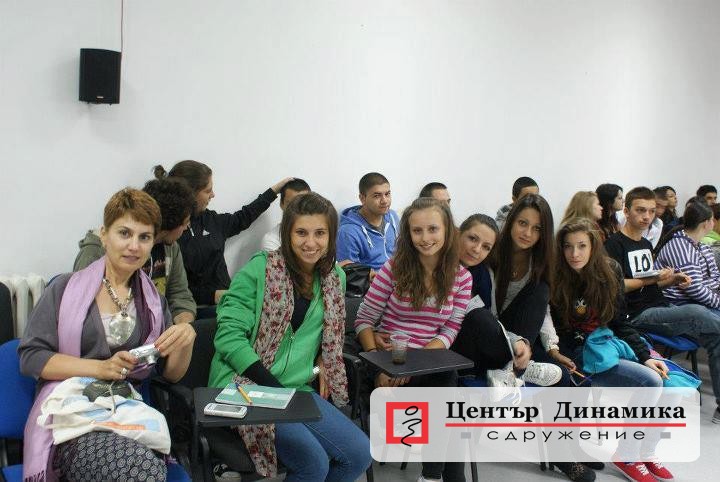 :
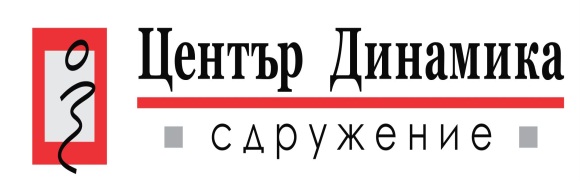 ДЕЙНОСТИ
5. Дейности, изпълнявани от младежки клуб
„Д.О.М.И.Н.О“













Работа на открити и закрити терени
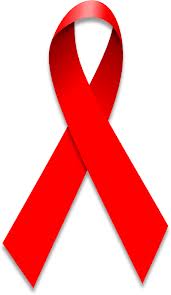 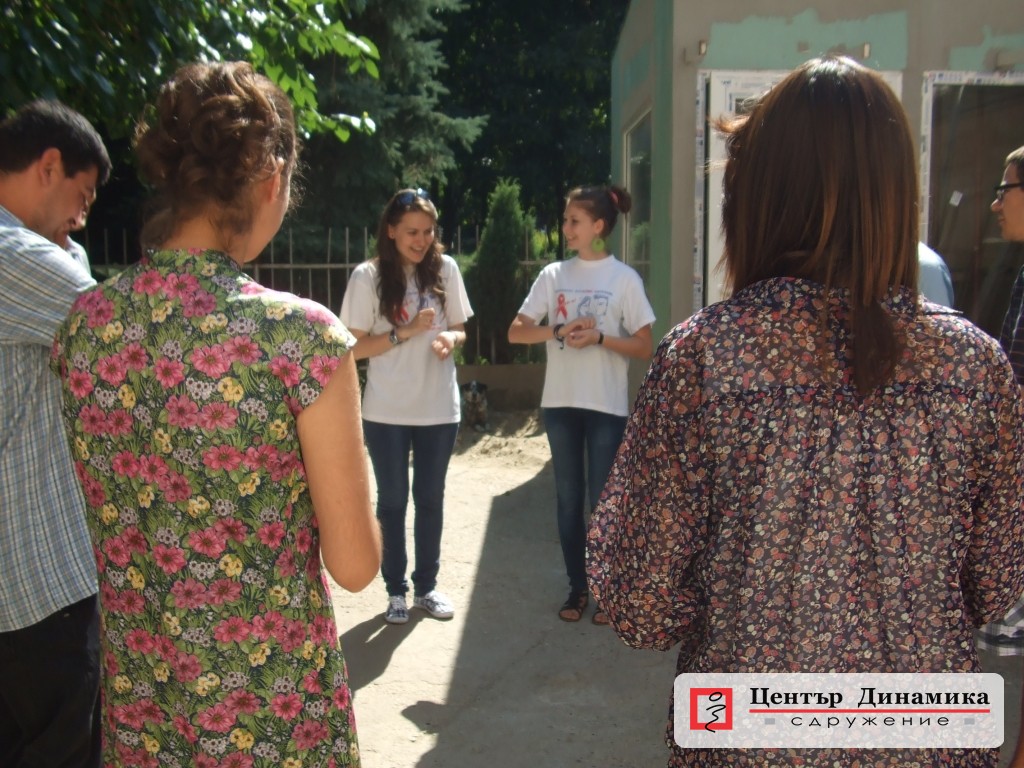 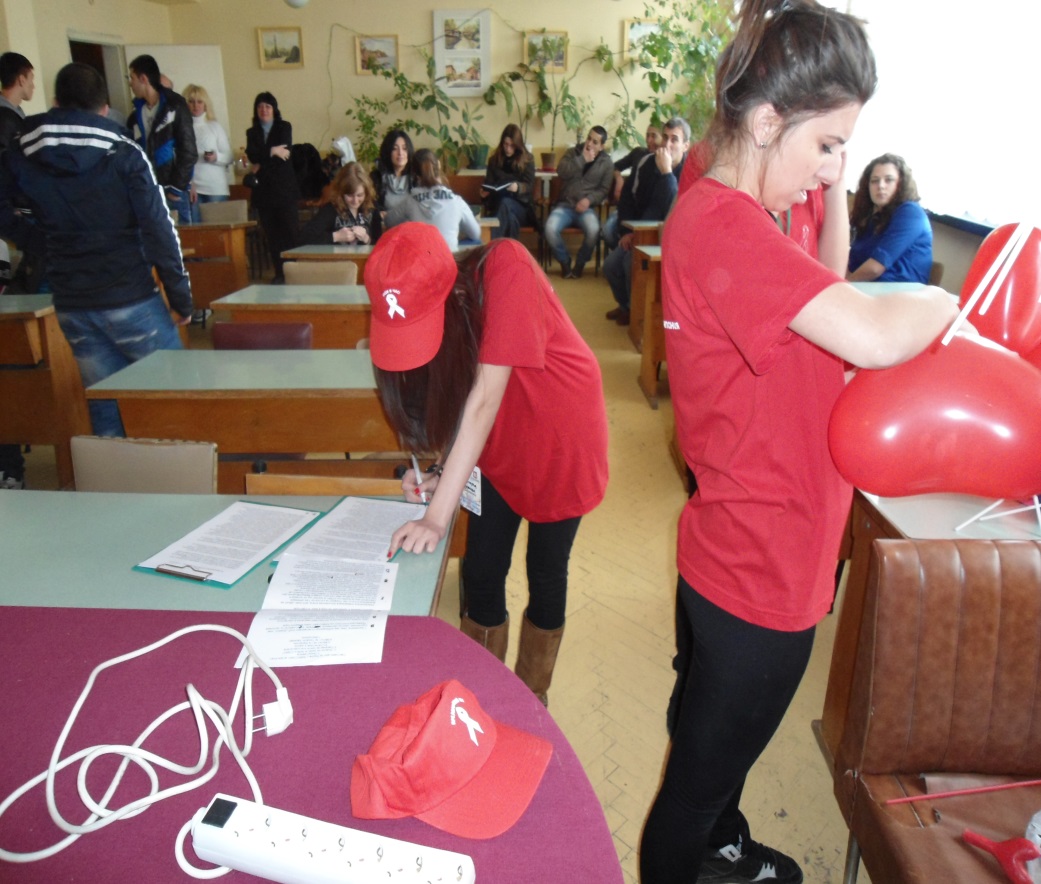 :
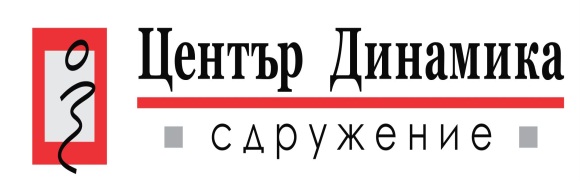 ДЕЙНОСТИ
5. Дейности, изпълнявани от младежки клуб
„Д.О.М.И.Н.О“












Мотивиране за ограничаване на
рисковото сексуално поведение
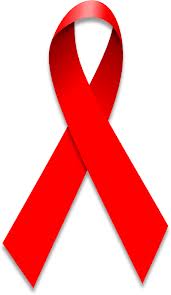 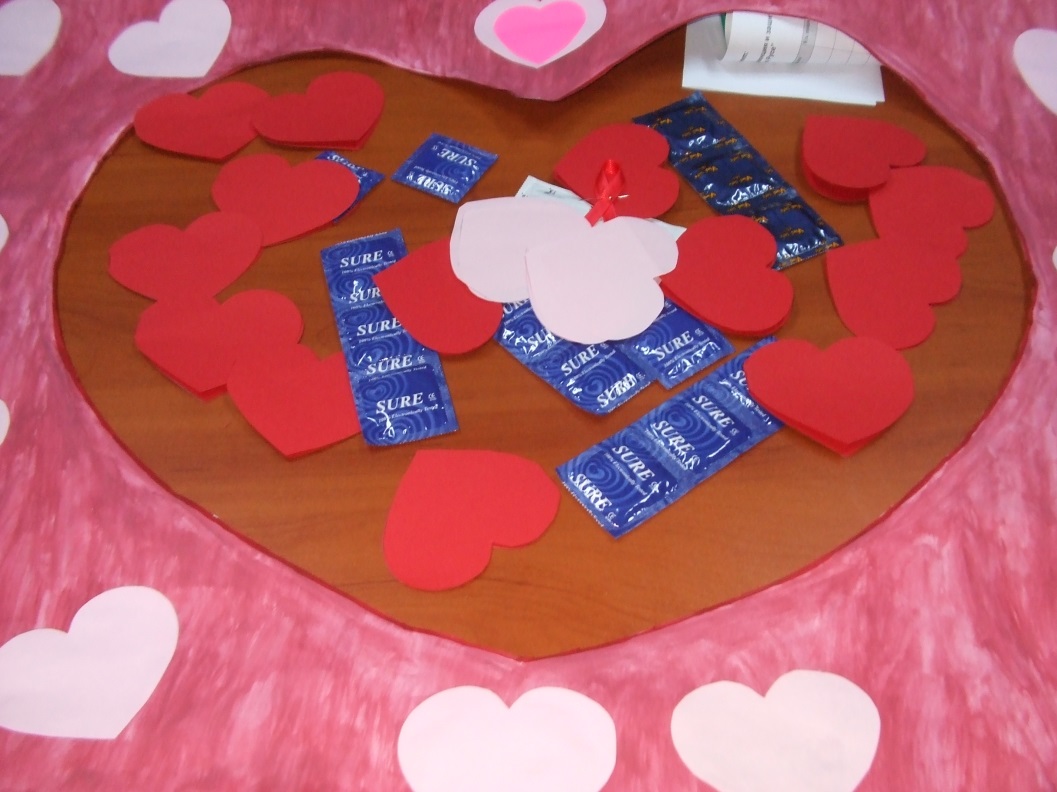 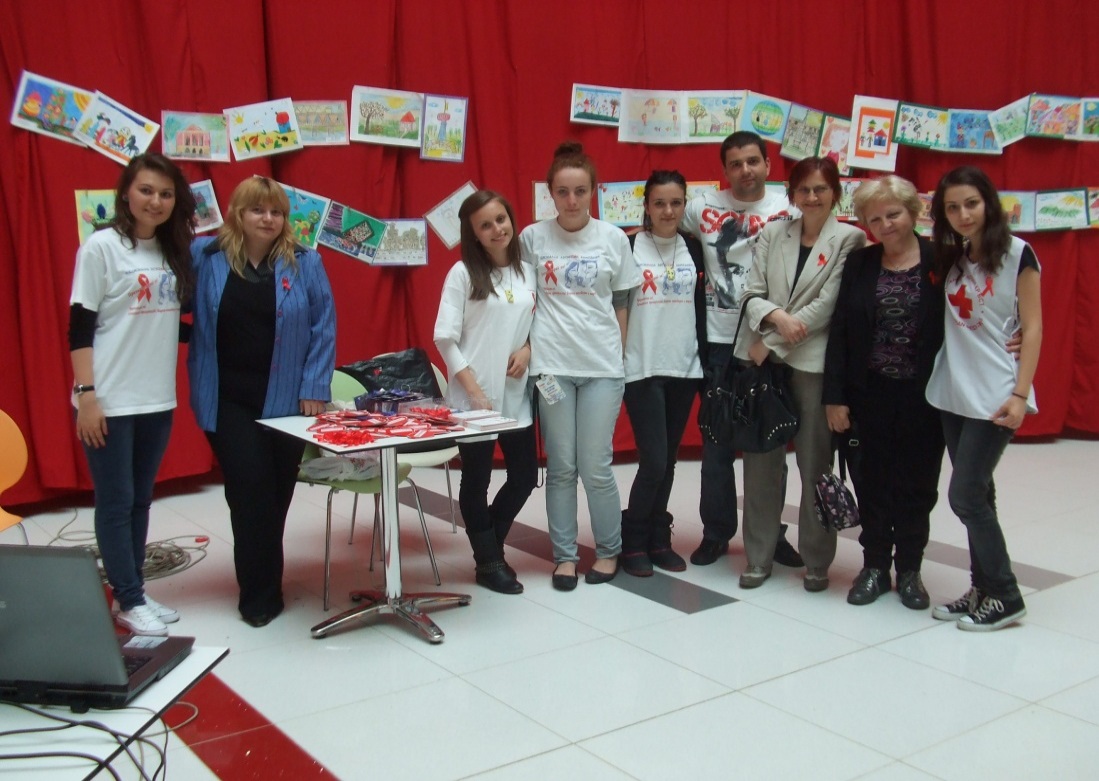 :
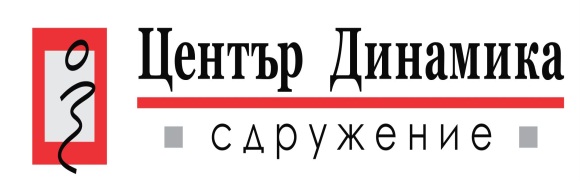 ДЕЙНОСТИ
5. Дейности, изпълнявани от младежки клуб
„Д.О.М.И.Н.О“












Създаване на приемственост и поддържане на младежки клуб
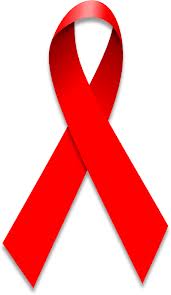 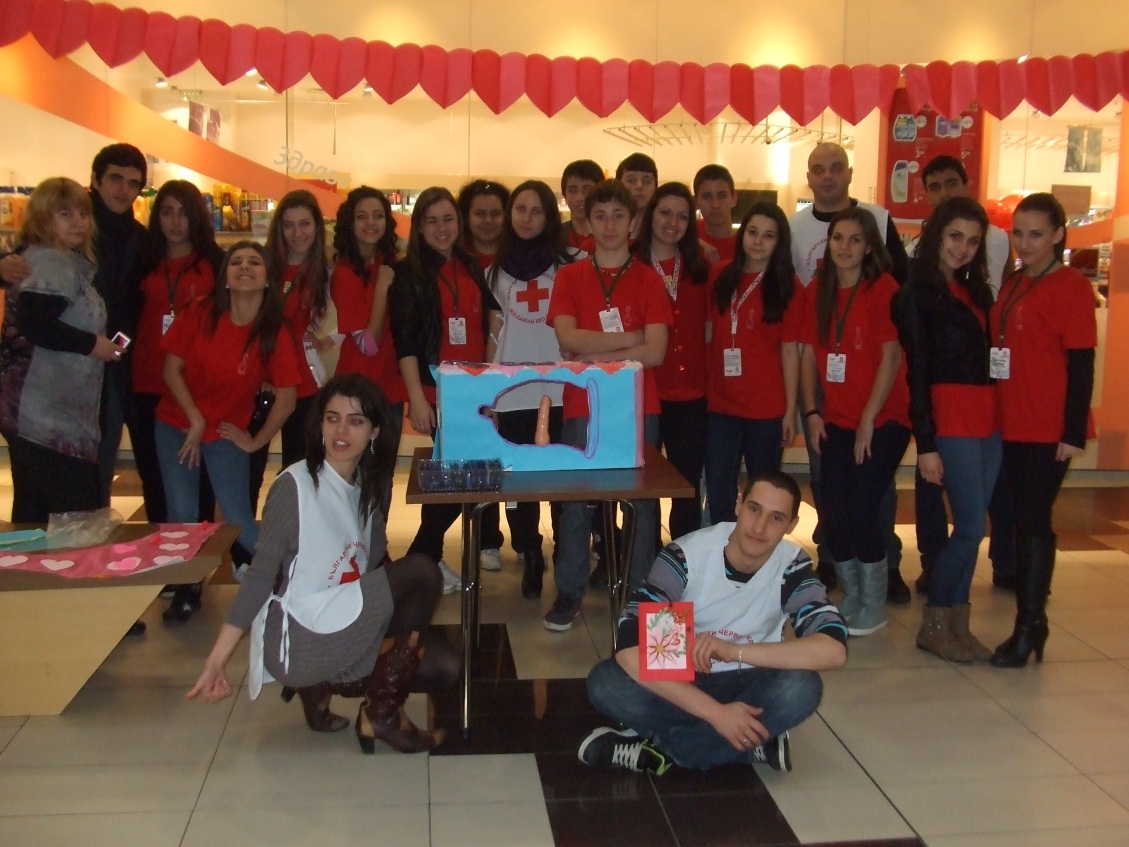 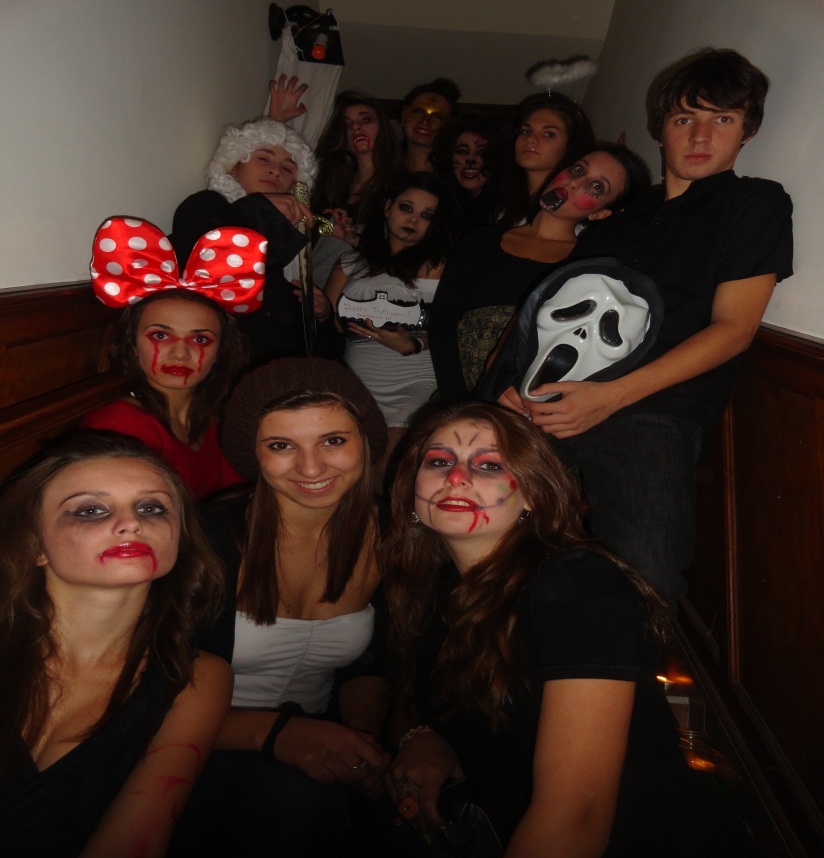 :
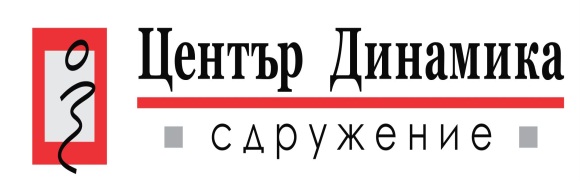 ЕКИП
25 доброволци








Координатор 
Ръководител младежки клуб
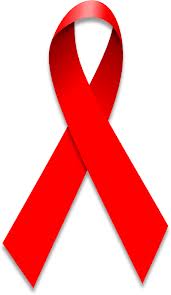 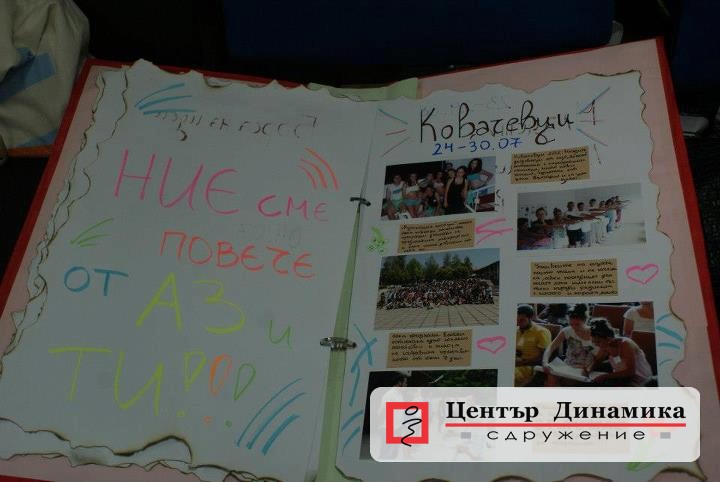 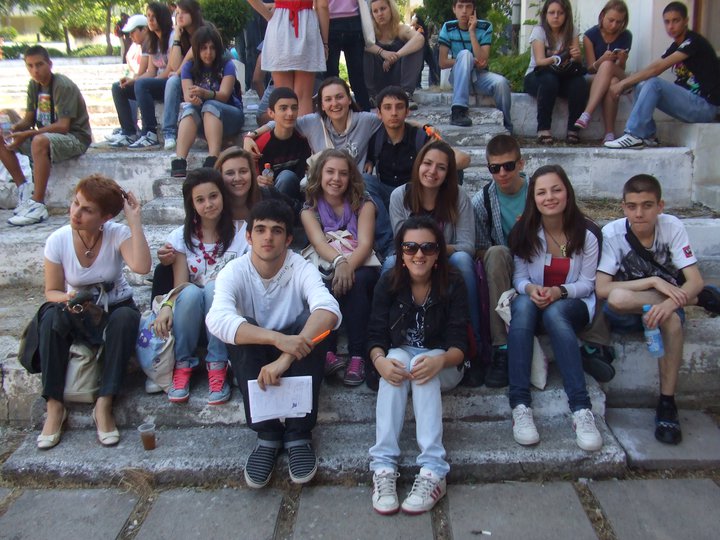 СДРУЖЕНИЕ „ЦЕНТЪР ДИНАМИКА”
				7012 гр.Русе 
ул. „Панайот Хитов” №9, ет.І,
тел/факс: 082/82 67 70 
е-mail:info@dinamika-ruse.bg
web: dinamika-ruse.bg
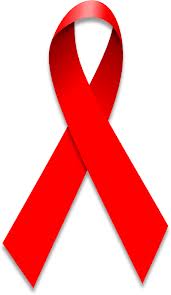